Prezentacja projektu informatycznego pn.:
Wsparcie dla powszechnego stosowania elektronicznego 
zarządzania dokumentacją poprzez rozwój i udostępnienie 
nieodpłatnego systemu klasy EZD, udostępnienie chmury SaaS2 EZD RP oraz wdrożenia systemu EZD w administracji publicznej RP
Wsparcie dla powszechnego stosowania elektronicznego 
zarządzania dokumentacją poprzez rozwój i udostępnienie 
nieodpłatnego systemu klasy EZD, udostępnienie chmury SaaS2 EZD RP
oraz wdrożenia systemu EZD w administracji publicznej RP


Wnioskodawca: Minister Cyfryzacji 
Beneficjent: Minister Cyfryzacji 
Partner: Naukowa i Akademicka Sieć Komputerowa – Państwowy Instytut Badawczy  
Źródło finansowania: 
Krajowy Plan Odbudowy i Zwiększenia Odporności Komponent C: „Transformacja cyfrowa” Inwestycja C2.1.1: „E-usługi publiczne, rozwiązania IT  usprawniające  funkcjonowanie administracji i sektorów gospodarki”
Budżet państwa (VAT) część 27 – Informatyzacja
Całkowity koszt projektu: 228 423 630,00 zł 
Planowany okres realizacji projektu: 01.09.2024 – 30.06.2026
Cel projektu:
Projekt ma na celu maksymalizację skali wykorzystania systemów klasy EZD w administracji publicznej poprzez zapewnienie wsparcia w procesie wdrożenia systemu do elektronicznego zarządzania dokumentacją (EZD RP/EZD PUW) udostępnianego nieodpłatnie przez NASK-PIB podmiotom realizującym zadania publiczne oraz likwidację bariery technologicznej podmiotów publicznych w postaci ograniczonej zdolności do wdrożenia systemu EZD we własnym środowisku (model on-premise) poprzez udostępnienie aplikacji EZD RP w środowisku chmurowym dla szerokiego grona użytkowników końcowych.

Cel strategiczny:
Program Zintegrowanej Informatyzacji Państwa; cel: 4.2.2. Wzmocnienie dojrzałości organizacyjnej jednostek administracji publicznej oraz usprawnienie zaplecza elektronicznej administracji (back-office).
Strategia na rzecz Odpowiedzialnego Rozwoju do roku 2020 (z perspektywą do 2030 r.); Cel szczegółowy III: Skuteczne państwo i instytucje służące wzrostowi oraz włączeniu społecznemu i gospodarczemu; Obszar: EPaństwo.
Krajowy Plan Odbudowy i Zwiększania Odporności - zwiększenie wykorzystania e-usług publicznych; Inwestycja C2.1.1. "E-usługi publiczne, rozwiązania IT usprawniające funkcjonowanie administracji i sektorów gospodarki.
Wskaźniki projektu:

Liczba podmiotów realizujących zadania publiczne, w których zostanie uruchomiony i skonfigurowany system elektronicznego zarządzania dokumentacją, który spełnia wymogi regulacji prawnych i umożliwia wykonywanie czynności biurowych i prowadzenie dokumentacji w formie elektronicznej Program Zintegrowanej Informatyzacji Państwa (C13bG Digitalizacja zaplecza administracji publicznej) – wartość docelowa 2 000; 

Liczba udostępnionych usług chmurowych SaaS2 EZD RP umożliwiających obsłużenie ok. 300 tysięcy użytkowników pracujących w podmiotach realizujących zadania publiczne – wartość docelowa 1.
ARCHITEKTURA 
 Widok kooperacji aplikacji
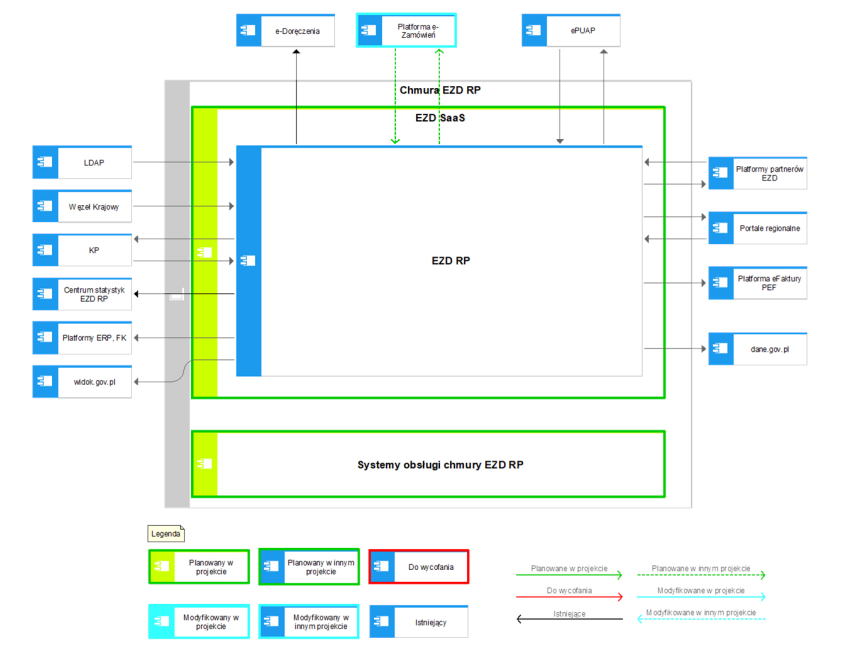 Dziękuję za uwagę